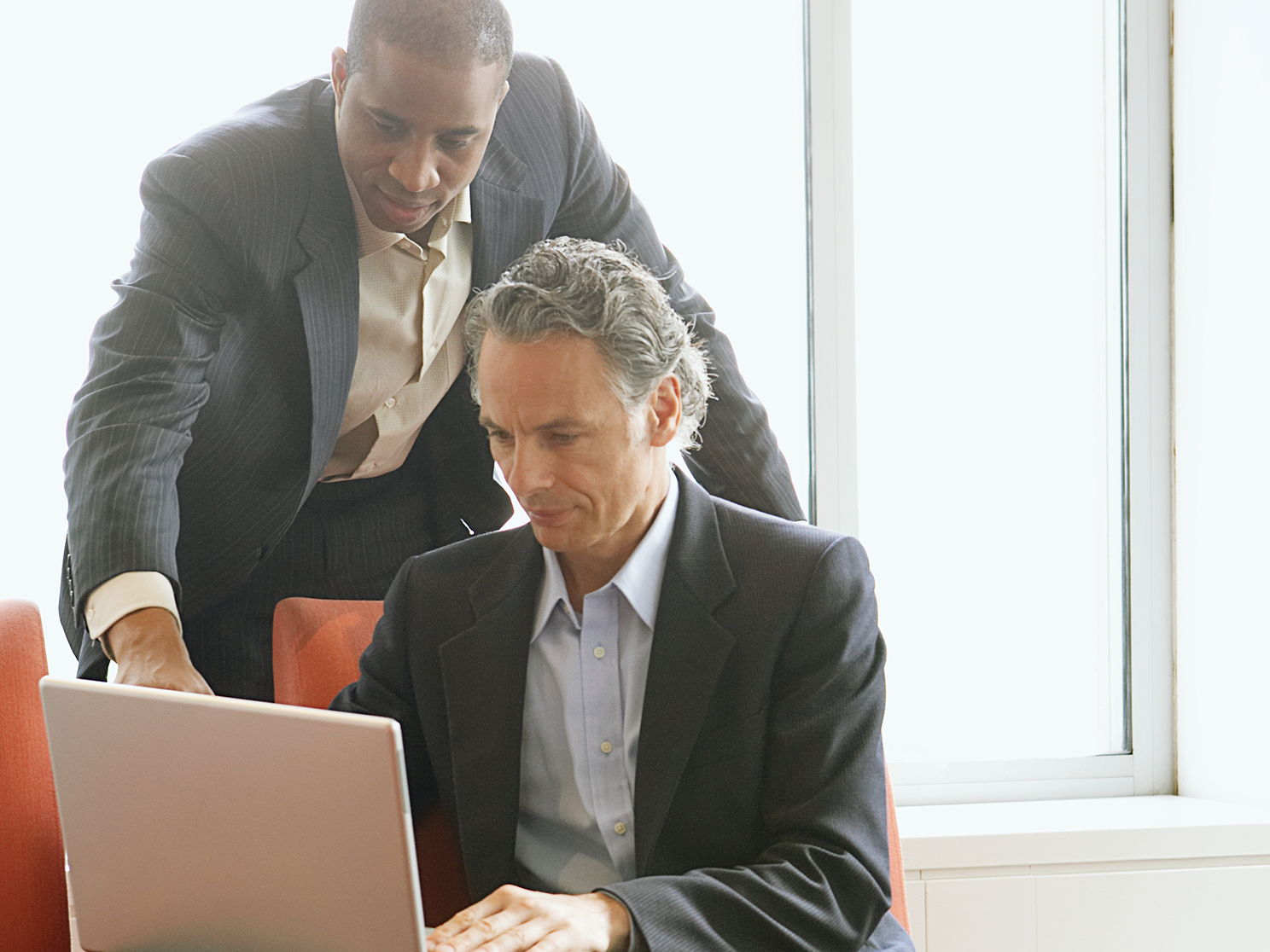 Accelerator PackFCUBS 12.2
CASA
Program Agenda
CASA – Introduction
CASA – Account Classes
CASA – Cheque Book
CASA – Stop Payments
CASA – Amount Blocks
CASA – Spend Analysis
CASA – Interactions
CASA – Statements, Advices and Reports
CASA – Introduction
CASA - Introduction
The CASA module handles Current Accounts and Savings Accounts
Bank User can create Saving or Current accounts for all type of customers (Individual, Corporate or Bank) of bank through the CASA module.
Each account that is defined is identified with account number.
The structure of the account number is based on the account mask maintained at the branch parameters which can be modify by branch level also.
CASA - Introduction
For each Customer Account you can define parameters like:
Account  Class
Type of Account – joint or single
Reporting Lines for the account
Currency
 Account Limit  Etc.,
CASA - Introduction
Common Features: 
Saving/Current/Nostro Accounts based on Customer,
With / Without Minimum Balance requirement.
Account Statement generation based on frequency with or without charges.
Cheque books with or without charges.
Accounts can be opened in Currency permitted.
Accounts with or without ATM/Debit card facility.
CASA - Introduction
Common Features: 

The account will go dormant if not operated (Based on Dormancy parameter). 
Credit Interest and Debit Interest, Formula based and liquidation frequency can be define.Charges would be levied on the following transactions: Cheque book issue, Stop Payment and Ad-hoc Statements etc.
Limit tracking and overdraft facilities are enabled for salary accounts and current accounts.
CASA - Introduction
Common Features: 
Customer Account with or without Passbook,
Customer account with Mandatory/Non Mandatory Document check list.
Account with automatic status change, Auto deposit, Provision, Initial Funding.
Account Transfers between branches.
Spend Analysis for Individual Retail Accounts.
CASA – Account Classes
CASA – Account Classes
Customer Accounts are classified into groups called Account Classes.
Examples of account classes:
High Net Worth Individual Savings Bank Accounts, 
Corporate Current Accounts
Ordinary Savings Bank Accounts
CASA – Account Classes
For each class, you also define certain common attributes applicable to all accounts in this class, such as:
Facilities granted to the account holders (Pass book, Cheque book, ATM etc.)
The General Ledger lines to which the accounts in this class report
Periodicity and nature of account statements
Dormancy parameter, Initial Funding, Provision, Auto Deposit, Automatic Status Change,
Type of balance the accounts will normally have i.e. either debit/credit.
Many of these attributes can be changed at the level of individual accounts.
CASA – Account Classes
Account Class:
SAVIN		: Savings Account Individuals
SAVST		: Savings Account Staff
SAVHN		: Savings Account Premier: High Net Worth
SAVNR		: Saving Account NRI
CACIN		: Current Account NRI
CACCR		: Current Account Corporate
CACCS		: Current Account Salary
SASPND 	: Savings Account Individuals With Spend Analysis
CASA – Account Classes
Account Class:
PNLSA1		: Notice Accounts with Penalty Interest On Cr Interest
NOSTRO		: Nostro Account for Bank
SAVCA 			: Cover Accounts
SAVCAR		: Cover Accounts with Reverse sweepin
LINAC			: Line Accounts
CASA – Cheque Book
CASA – Cheque Book
A Cheque book can be issued for the Account marked to avail cheque book facility.

A cheque has one of the following status at any given point of time:
Not Used
Used           
Rejected          
Stopped
Cancelled
CASA – Stop Payments
CASA – Stop Payments
A Stop payment could be for a specified period in which case the start and end dates have to be mentioned.

A Stop payment can also be effective till revoked ( or for a unspecified period). In such a case only the start date need to be mentioned

A future dated stop payment instruction comes into effect after BOD for that day is run and is effective till the EOD of the expiry date.
Amount Based
(Cheque Amount Mandatory)
Single Cheque
Cheque Based
(Start Cheque No.)
Multiple Cheques
(Cheque Number Mandatory)
(Start & End Cheque Nos.)
CASA – Stop Payments
Stop Payments could be of various types :
CASA - Stop Payment
Amount Based Stop Payment
Cheque Based Stop Payment
Single Cheque Stop payment
Multiple Cheques Stop Payment
CASA – Amount Blocks
CASA – Amount Blocks
Funds in account could be earmarked (or Blocked) for specific purposes

Amount Block will block the certain amount for the customer account.

They could be placed at the direction of the customer or at the behest of the Bank
CASA – Spend Analysis
CASA – Spend Analysis
Spend Analysis is a feature for the Individual Retail Customer Account, to Track all debit entries and to categorize them into particular spend class (Expense Category).

After Categorizing into one category, FLEXCUBE will show Spend Analysis of Customer account in Pie chart, Line Chart and Bar Chart.

To enable Spend Analysis for customer account, Bank user has to enable it at Account Class level.
CASA – Spend Analysis
Spend Analysis Flag will be defaulted from Account Class level to Customer account level.

Once Customer account saved and authorized with spend analysis flag checked, only when FLEXCUBE will track and categorize debit entries of customer account
CASA – Spend Analysis
Account Class with Spend Analysis Enabled
Customer Account with Spend Analysis Enabled
All Debit Transaction Tracking and Categorizing By FLEXCUBE
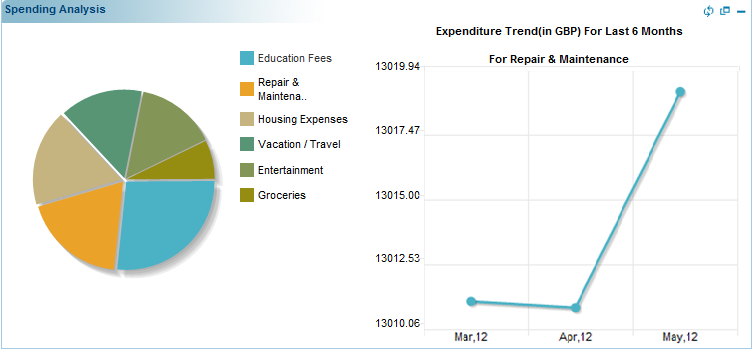 CASA – Interactions
CASA – Interactions
Customer can initiate conversation (Any Query or Complaint) from FLEXCUBE Direct Banking and Bank User can reply to the customer from FLEXCUBE UBS.

Customer can set reminders for themselves.

Bank can initiate different types of Alerts for the customer and customer account via channels like E-Mail, SMS and Dashboard. For example, TD Maturity Alerts, New product offers etc.
CASA – Interactions
Bank can show the Customer memo maintained to the end customer in multiple language and via channels like E-Mail, SMS and Dashboard.

Bank can broadcast message to all customer via Bulletin Board. End Customer can view message on their Dashboard at Customer Portal.
CASA – Statements, Advices and Reports
CASA – Statements and Advices
Account Statement Adhoc
Adhoc MAIL Statement
Consolidated Account Statement
Interim SWIFT Statement (MT941 and MT942)

Account Statement Mail
Detailed Account Statement (Primary, Secondary, Tertiary)
Summary Account Statement(Primary, Secondary, Tertiary)
CASA – Statements and Advices
Account Statement Swift
Detailed Account Statement MT940 (Primary, Secondary, Tertiary)
Summary Account Statement MT950(Primary, Secondary, Tertiary)
CASA –Reports
Daily Account opening Statistics

Account Balance List Reports

Account Statement Report

New Minor Account Report

Account Block and Reason Report

CA Stop Payment Report